Figure. 3 Inhibition of caspase-3 and -9 activities increases AChR density and improves ultrastructural changes of NMJ ...
Hum Mol Genet, Volume 23, Issue 1, 1 January 2014, Pages 69–77, https://doi.org/10.1093/hmg/ddt397
The content of this slide may be subject to copyright: please see the slide notes for details.
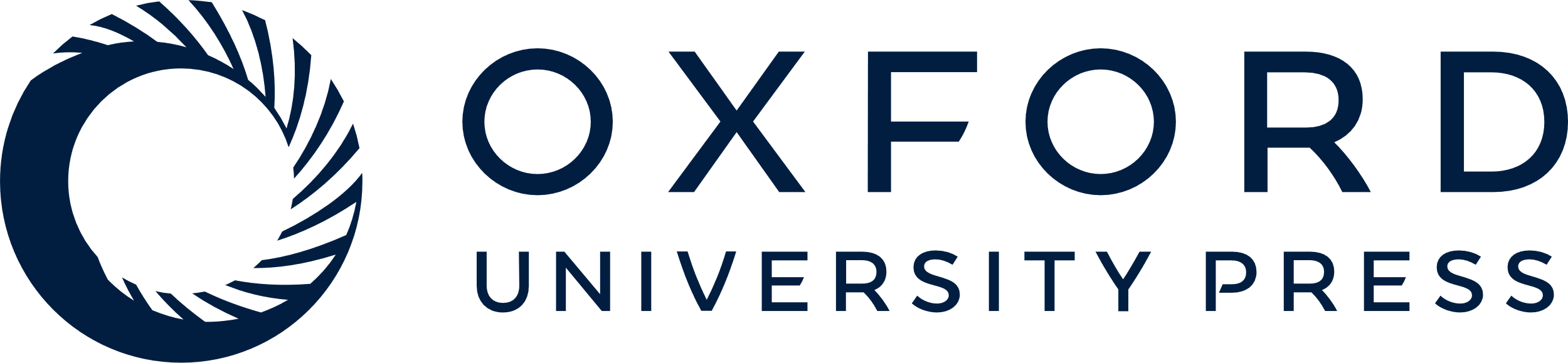 [Speaker Notes: Figure. 3 Inhibition of caspase-3 and -9 activities increases AChR density and improves ultrastructural changes of NMJ in mSCS. (A) Left: neuromuscular junctions of WT, mSCS and mSCS treated with API4, or C9DN immunolabeled with neurofilament-specific antibody (green) and TxR-αBT (red) in WT, mSCS and treated mSCS muscle. Scale bar = 25 µm; n = 5. Scale bar = 25 µm; n = 5. Middle: images from A showing only AChR labeling with TxR-αBT for AChR density area measurements. Right: upper: AChR density in WT, mSCS and treated mSCS (# = normalize to WT). Electroporation of AIP4 and C9DN to mSCS muscle increased AChR density to 0.78 ± 0.05 and 0.85 ± 0.06 of WT, respectively, whereas 0.49 ± 0.02 in mSCS and 0.51 ± 0.03 in mSCS control (SCS-pcDNA3; **P < 0.01, Mann–Whitney U-test). Lower: endplate area (μm2) in WT, mSCS and treated mSCS. Endplate area was 598.36 ± 74.13 in WT, 460.09 ± 48.95 in SCS-API4 and 429.11.36 ± 79.22 in mSCS-C9DN, compared with 259.55 ± 46.11 in mSCS and 263.16 ± 61.23 in mSCS control (SCS-pcDNA3). n = 5; ***P < 0.001, Student's t-test. Number of end plates = 50/sample. (B) Ultrastructure of NMJs from WT, untreated control mSCS and treated mSCS muscle. NMJs of mSCS muscles exhibited ultrastructural changes as previously described (left). Degenerative changes in postsynaptic nuclei were improved in the treated mSCS muscles. The number of degenerative nuclei with apoptosis-like changes was quantified (right). 20.18% (23 of 114) of junctional nuclei in mSCS muscles showed degenerative changes (left, bottom row). WT muscle with normal subsynaptic nucleus is shown for comparison. API4-treated mSCS muscle showed improvement in ultrastructural abnormalities with a significant decrease in the number of degenerative nuclei to 2.27% (1 of 44). A similar trend was seen in the C9DN-treated mSCS animals with 9.09% degenerative nuclei (3 of 33). This trend did not reach statistical significance. The size bars correspond to 2 µm. The P-values for the comparison between control mSCS muscles and API4-treated mSCS muscles or between control muscles and C9DN-treated mSCS muscles, respectively, were calculated by χ2 testing. *P < 0.005; xP < 0.14.


Unless provided in the caption above, the following copyright applies to the content of this slide: © The Author 2013. Published by Oxford University Press. All rights reserved. For Permissions, please email: journals.permissions@oup.com]